RECEPTACLE CONNECTOR
PLUG CONNECTOR
1. Hole size of mounting panel.
1.Cut Cable off outer jacket:
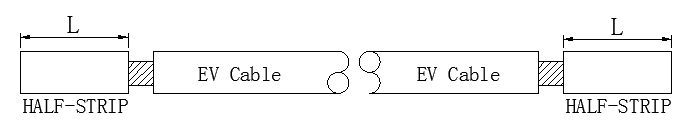 CONNECTOR ASSEMBLY
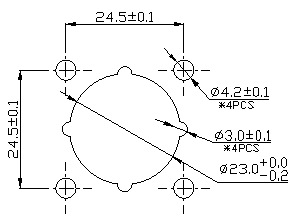 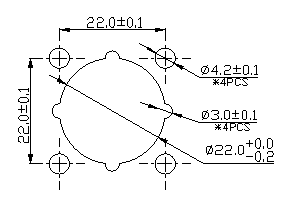 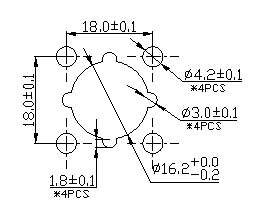 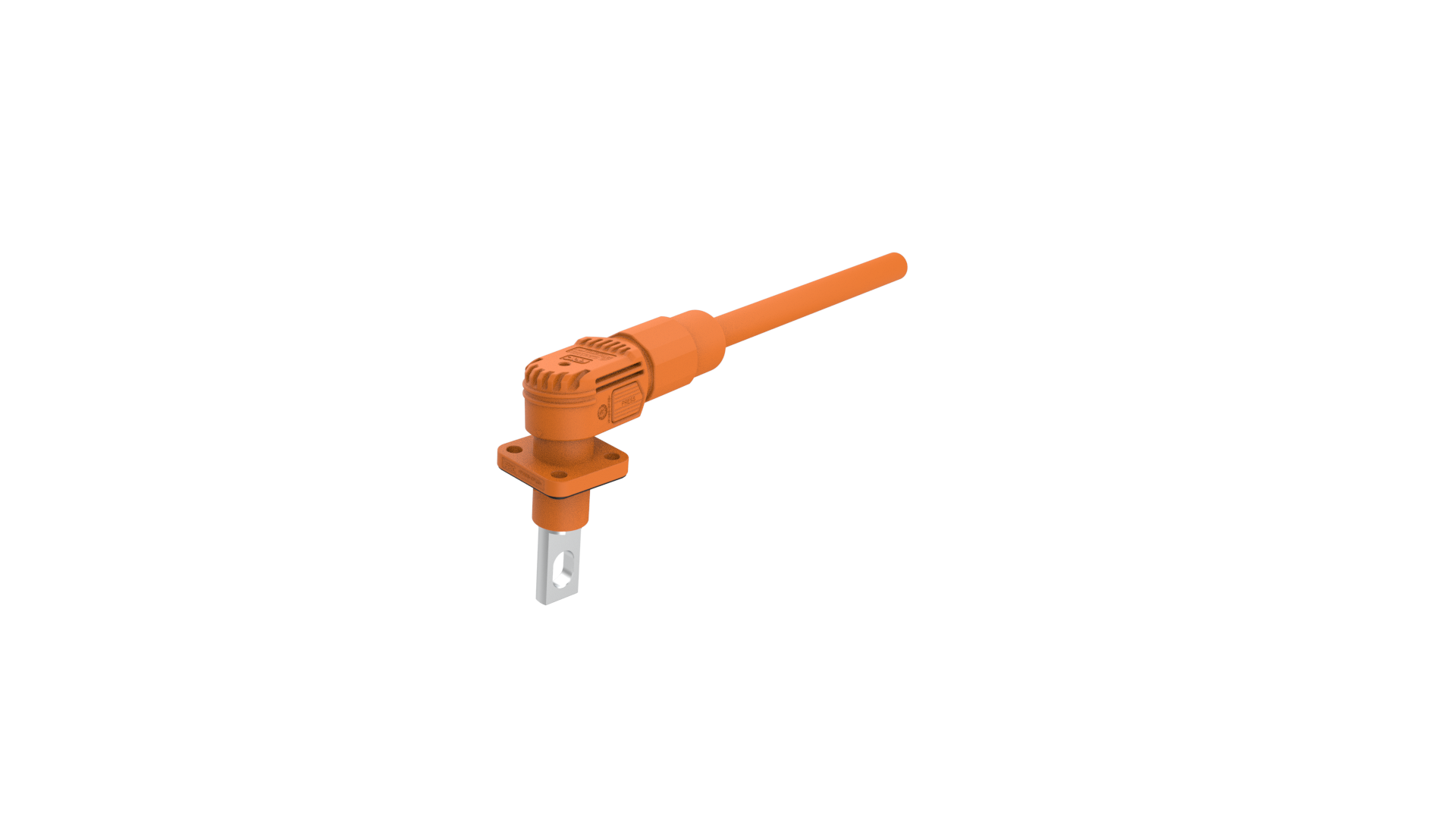 2. Mount connector fittings on both ends in turn :
ES 1000V/1500V
   8.0 SERIES
ES 1500V 10.0 SERIES
ES 1000V 6.0 SERIES
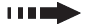 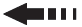 Pull out
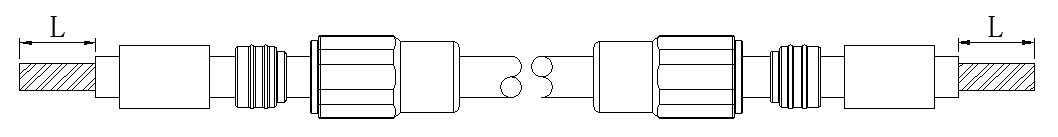 2. Receptacle Assembly :
RECEPTACLE CONNECTOR
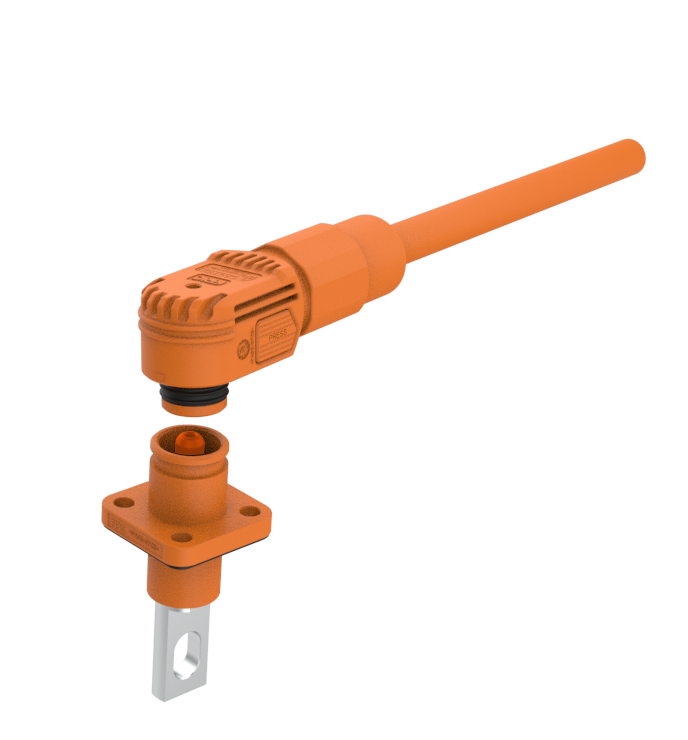 Push
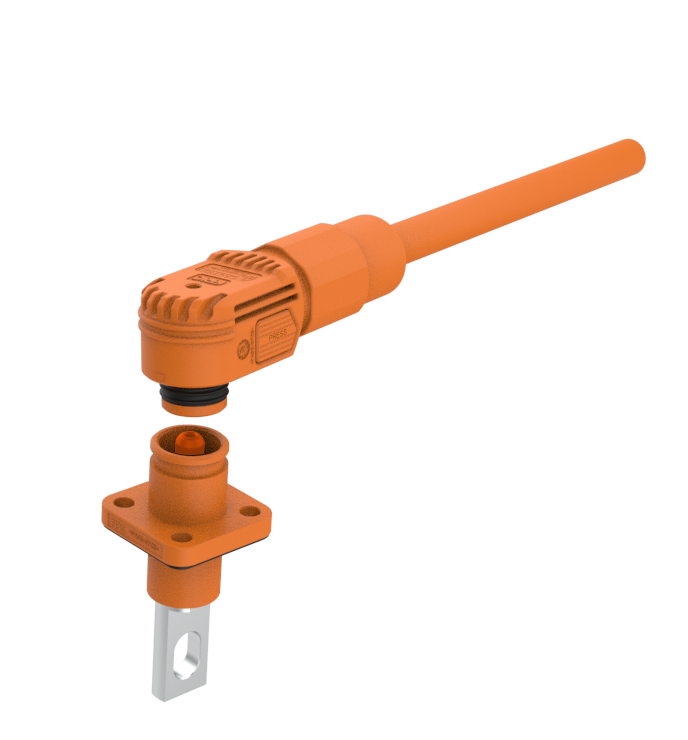 The socket is assembled on the mounting panel with M4 standard screws and the torque is 0.7 N * m
Click
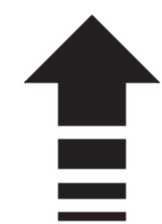 Insulation bushing
Cable seal
Cable Nut
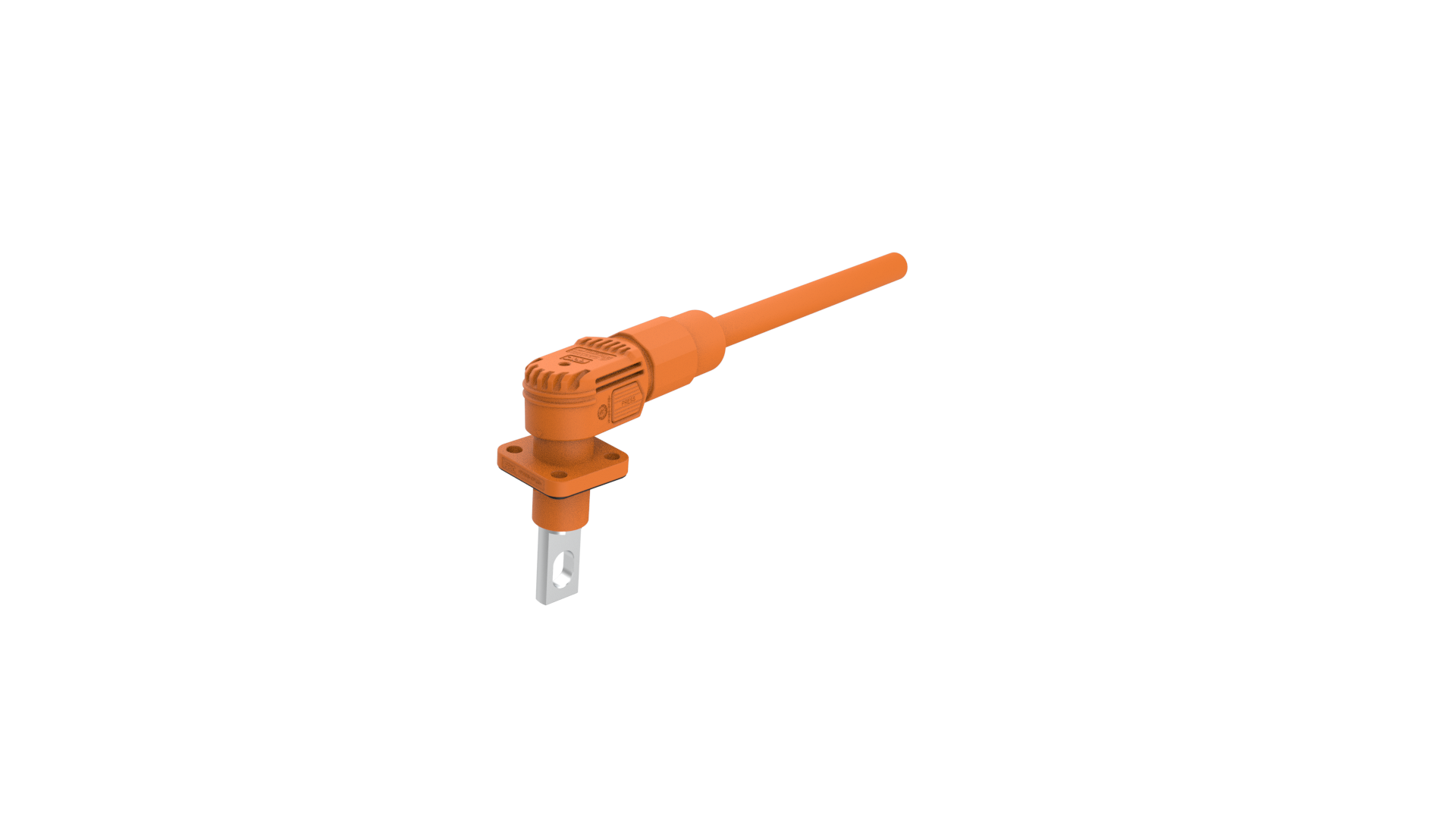 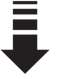 3.Socket classification:
Pull out
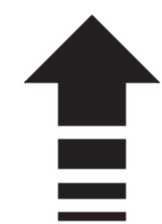 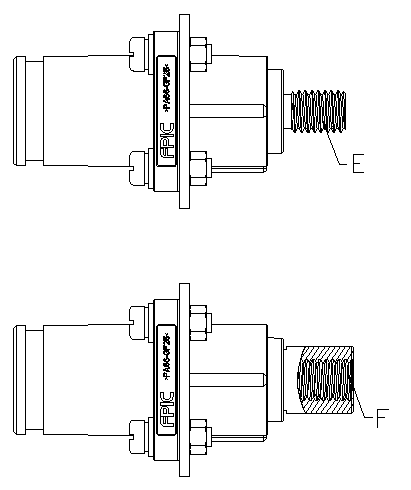 3. Connector crimping:
Assembly OK
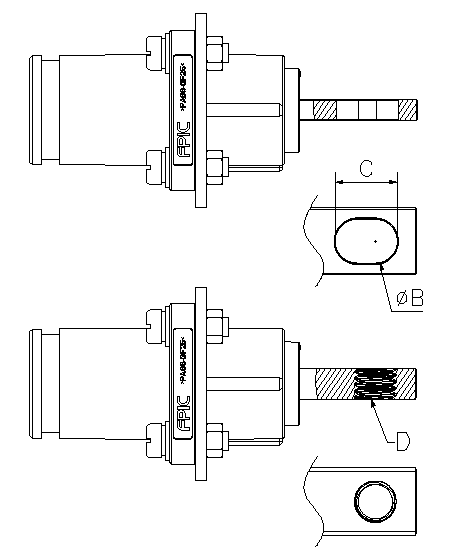 HISTORIES AND REVISIONS
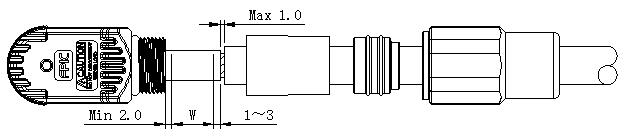 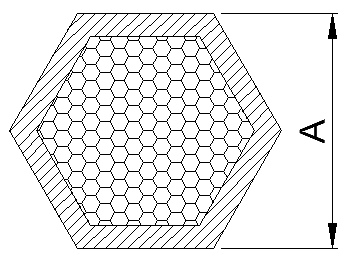 COPPER BUS 
THROUGH HOLE
OUTER SCREW
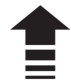 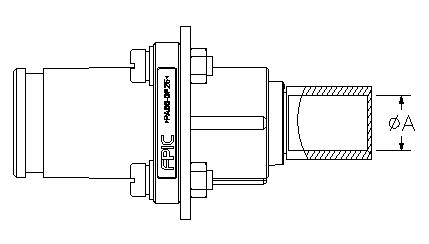 The measurement
 diagram
Press button
4.Connector Mating
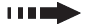 COPPER BUS 
THREAD HOLE
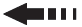 CRIMPING
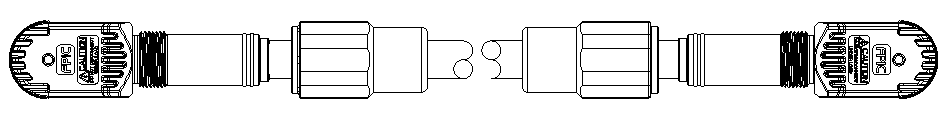 INNER SCREW
Key dimensions of sockets:
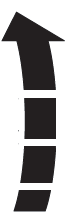 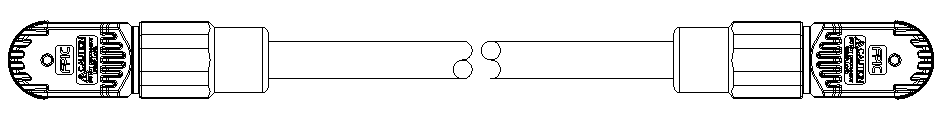 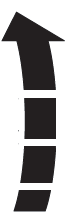 Battery Pin connector
The plug connector can only be used with the corresponding series of sockets, and the device plug can only be used indoors.
5.Plug assembly data sheet:
4. Crimping socket processing size reference:
WARNING:Risk of burns
The connector heats up during operation.It can heat up to 125℃,depending on the ambient conditions. In this case, the user is responsible for attaching warnings(e.g.,in accordance with DIN EN ISO 13732-1).
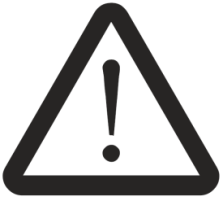 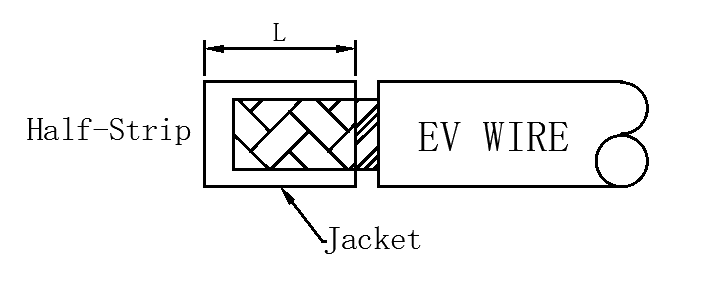 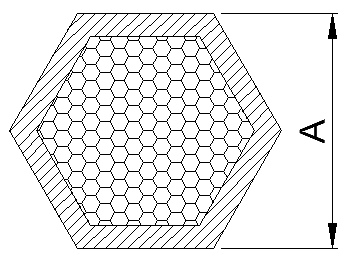 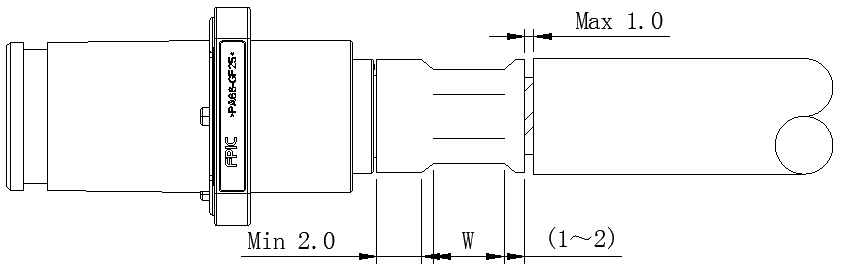 The measurement
 diagram
1.Safety notes
Only electrically qualified personnel may install and operate the product.
Do not disconnect the connectors under load.
Always connect only “+” to “+”and “-” -“”.
2.Suitable conductor
-Multi-wire flexible copper conductor,class 6 in accordance with IEC 60228
-Outer diameter 6.4 to 15.0mm 
 Select the appropriate seal for your diameter.